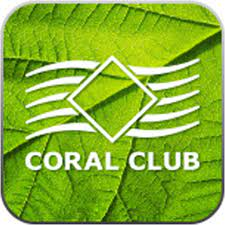 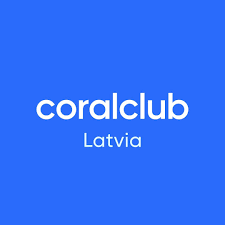 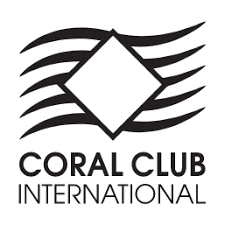 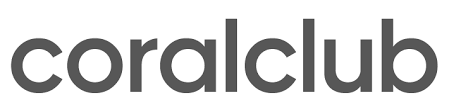 GEOGRAPY                                 MISSION                                 VALUSES                                 HEALTH                                 COMMUNITY
HEALTH PRODUCTS FROM ALL OWER THE WORD SPECIALLY FOR YOU
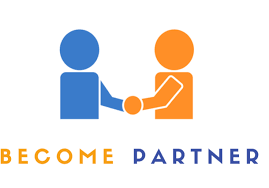 We help people make reasonable choices about their health, offering comprehensive solutions based on advanced tehnologies and longstanding expierence of profrssionals from all ower the world.
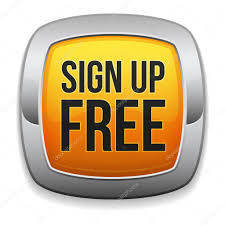 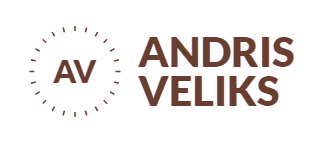 +371 29196580 / veliks@nlstar.com